Miniaturized Manual Renal Replacement Therapy: Pre-clinical Model for Neonatal Applications 
a,bCarl Russell III, aAngus Stergar, cGiovanni Ceschia, aRose Odom, a,dMichelle C. Starr, eJolyn Morgan, eAmanda Snyder , fDenise Hasson, gEd Pulte, hApaara K Chawla, c,iStuart Goldstein, a,b,dDanielle E. Soranno, a,dCara L. Slagle
Current Hemodialysis Options
The Brophy Kit
Extremely Low Birth Weight Patients
Unable to maintain fluid homeostasis
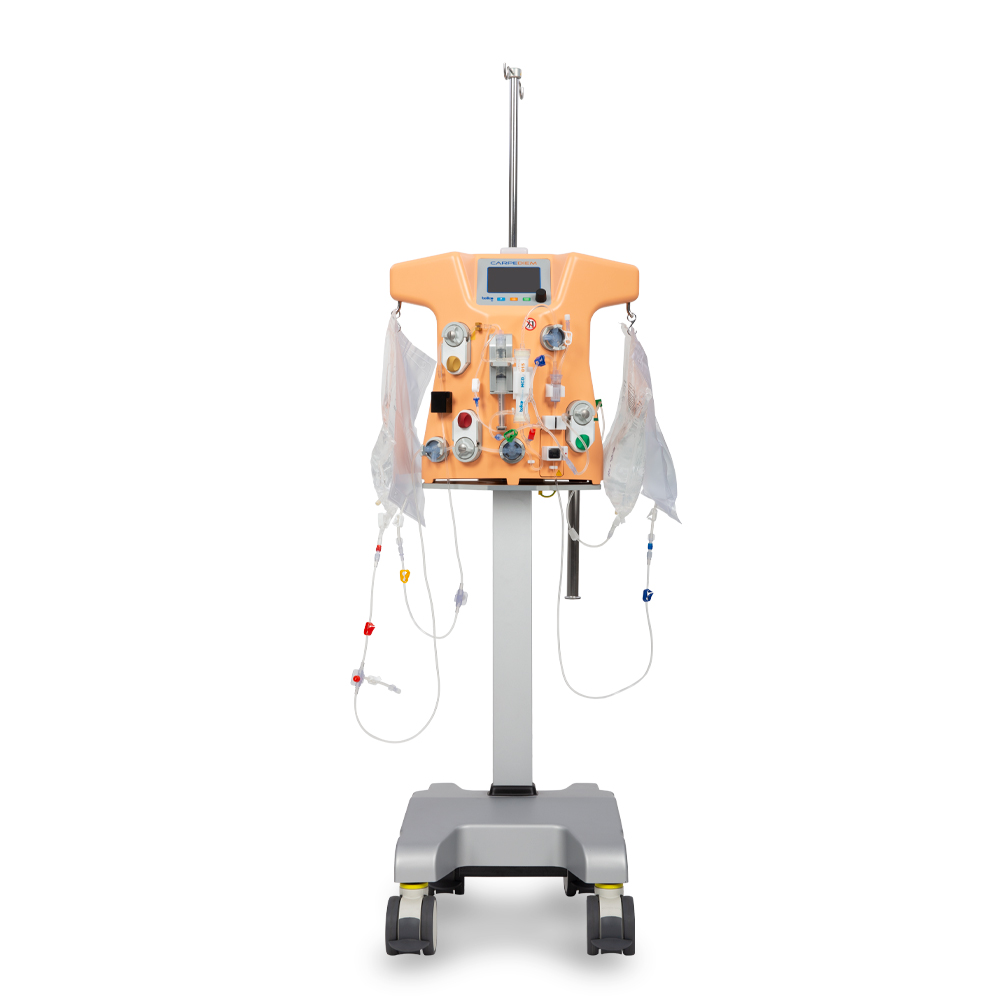 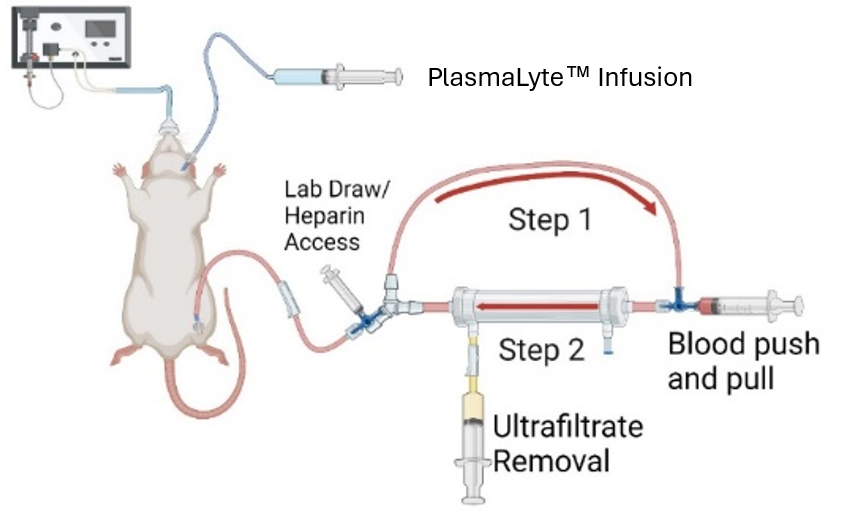 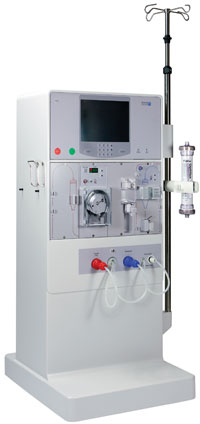 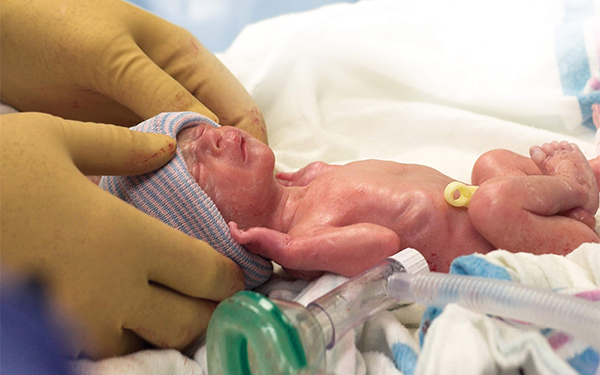 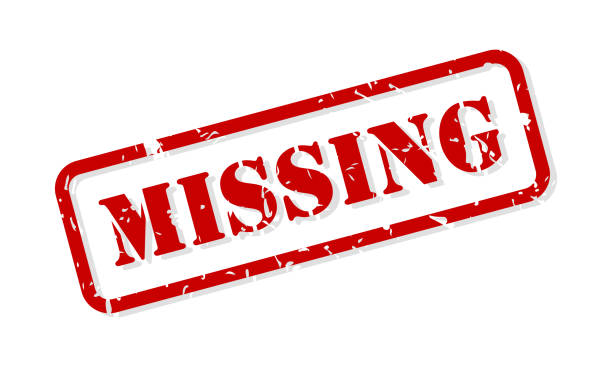 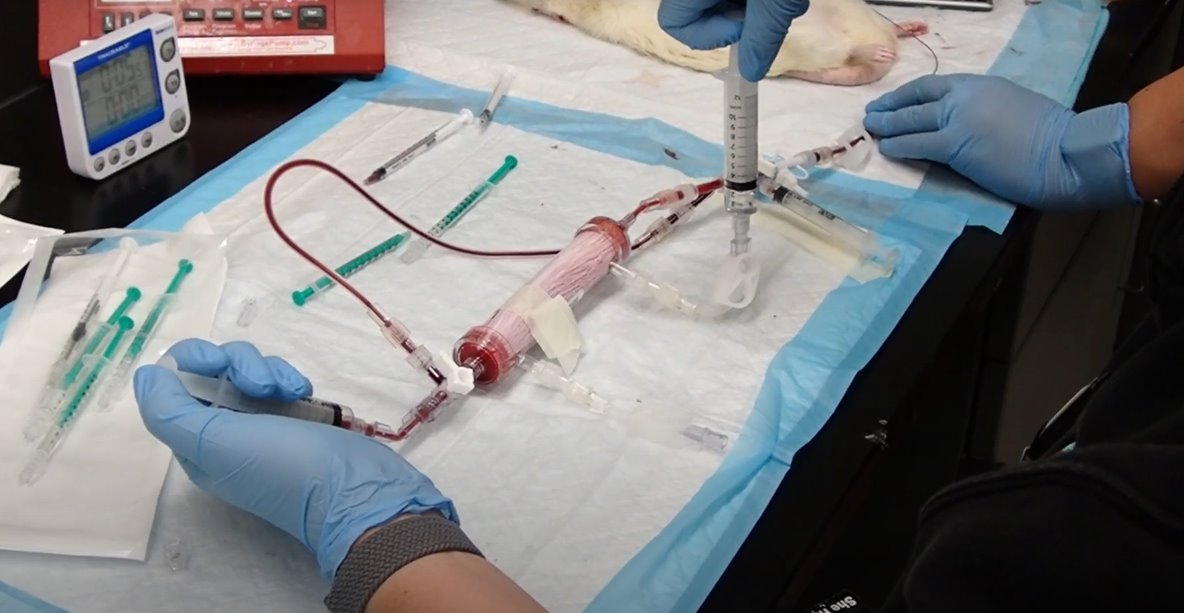 Vermont Oxford Network
Peritoneal Dialysis is Limited
Decreased skin integrity 
Unreliable ultrafiltration
aIndiana University School of Medicine, Department of Pediatrics, Indianapolis, IN, USA;
bPurdue University Weldon School of Biomedical Engineering, West Lafayette, IN, USA; 
cCincinnati Children’s Hospital and Indiana University Health, Cincinnati, OH, USA;
dRiley Hospital for Children, Indianapolis, IN, USA;
eCincinnati Children’s Hospital, Cincinnati, OH, USA; 
fNew York University Langone Health, New York, NY, USA; 
gExThera Medical Inc, Martinez, CA ; 
hGeorge Washington University, Washington, DC, USA;
iUniversity of Cincinnati College of Medicine, Department of Pediatrics, Cincinnati, OH, USA
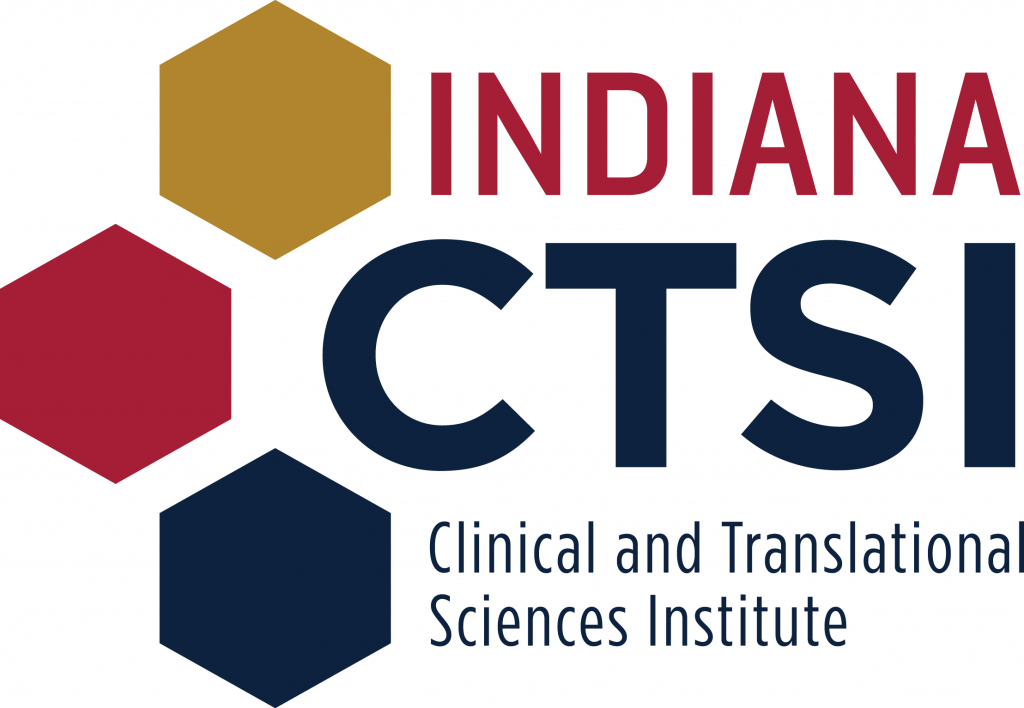 Miniaturized Manual Renal Replacement Therapy: Pre-clinical Model for Neonatal Applications 
a,bCarl Russell III, aAngus Stergar, cGiovanni Ceschia, aRose Odom, a,dMichelle C. Starr, eJolyn Morgan, eAmanda Snyder , fDenise Hasson, gEd Pulte, hApaara K Chawla, c,iStuart Goldstein, a,b,dDanielle E. Soranno, a,dCara L. Slagle
The Experiment Demonstrated the Following
Percent Difference Prescribed Ultrafiltration Volume vs Actual Throughout the Day
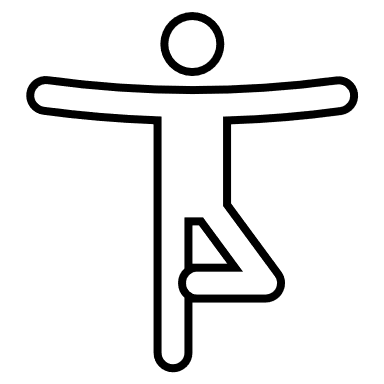 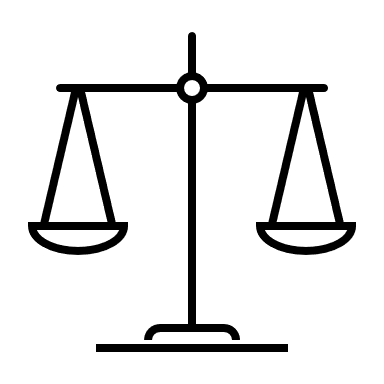 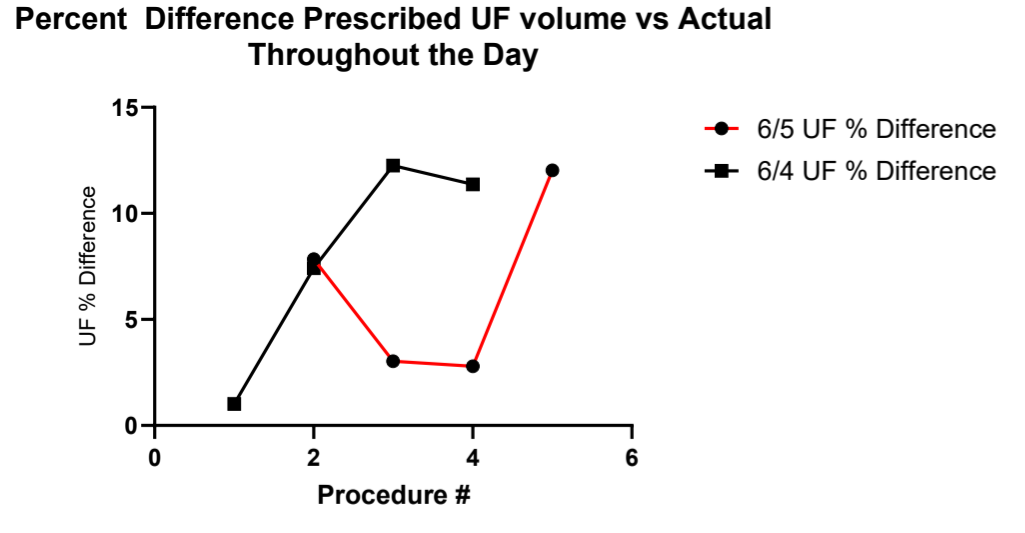 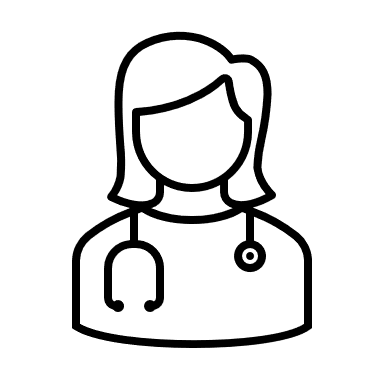 Serum Equilibration to PlasmaLyte™ Infusion
Quantifiable Operator Fatigue
Stable Respiratory Rates
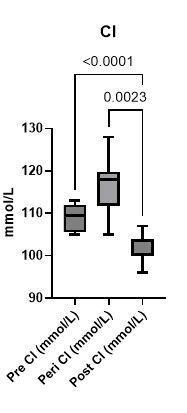 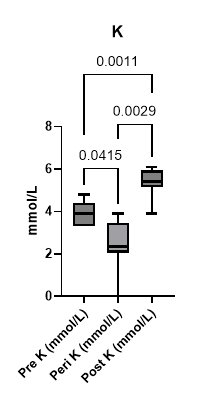 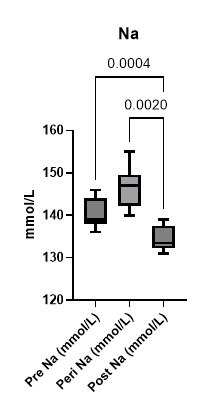 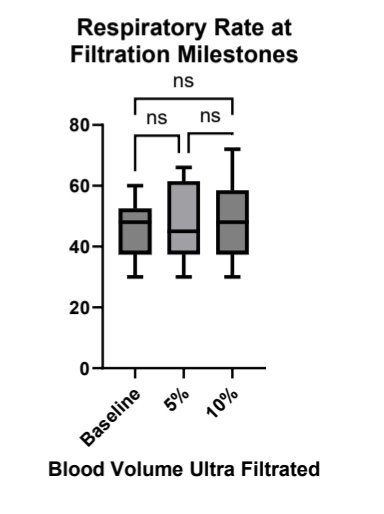 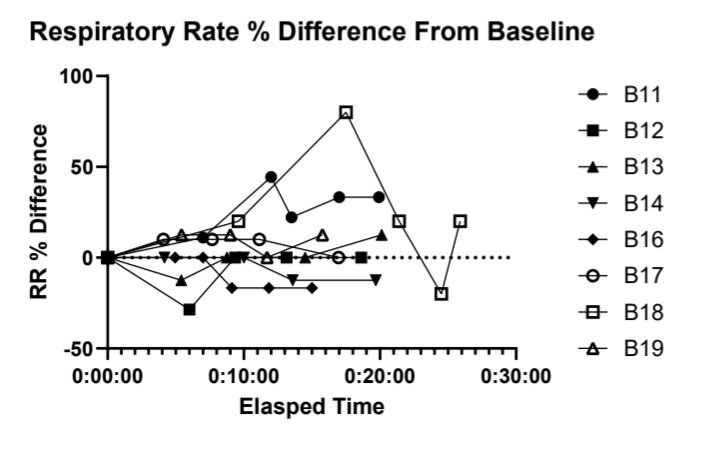 Post Procedure Serum to PlasmaLyte™ 
% Difference: Na {4.1%}; K {5.15%}, Cl {0.25%}
aIndiana University School of Medicine, Department of Pediatrics, Indianapolis, IN, USA;
bPurdue University Weldon School of Biomedical Engineering, West Lafayette, IN, USA; 
cCincinnati Children’s Hospital and Indiana University Health, Cincinnati, OH, USA;
dRiley Hospital for Children, Indianapolis, IN, USA;
eCincinnati Children’s Hospital, Cincinnati, OH, USA; 
fNew York University Langone Health, New York, NY, USA; 
gExThera Medical Inc, Martinez, CA ; 
hGeorge Washington University, Washington, DC, USA;
iUniversity of Cincinnati College of Medicine, Department of Pediatrics, Cincinnati, OH, USA
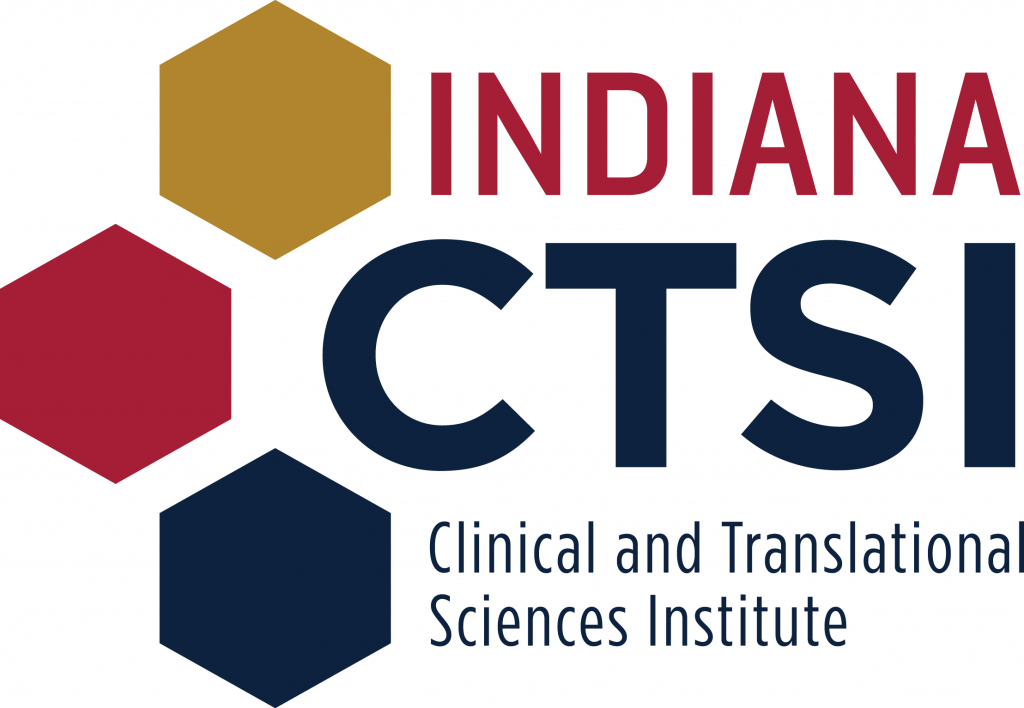 Miniaturized Manual Renal Replacement Therapy: Pre-clinical Model for Neonatal Applications 
a,bCarl Russell III, aAngus Stergar, cGiovanni Ceschia, aRose Odom, a,dMichelle C. Starr, eJolyn Morgan, eAmanda Snyder , fDenise Hasson, gEd Pulte, hApaara K Chawla, c,iStuart Goldstein, a,b,dDanielle E. Soranno, a,dCara L. Slagle
Key Takeaways From Use on Healthy Rodents
Next Steps
Translational Impact
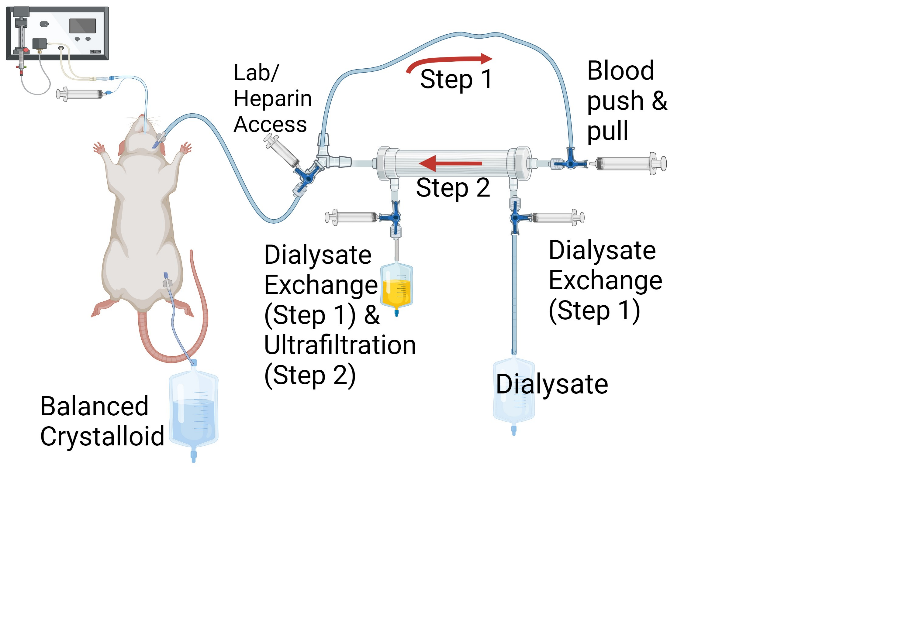 Improve the Care of Our Extremely Low Birth Weight Patients
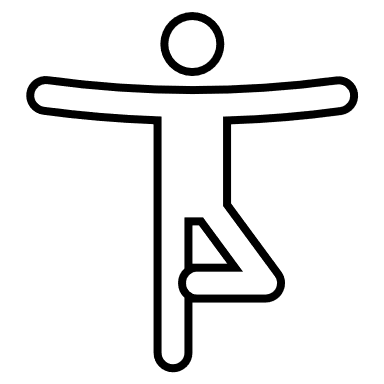 Stable Respiratory Rates
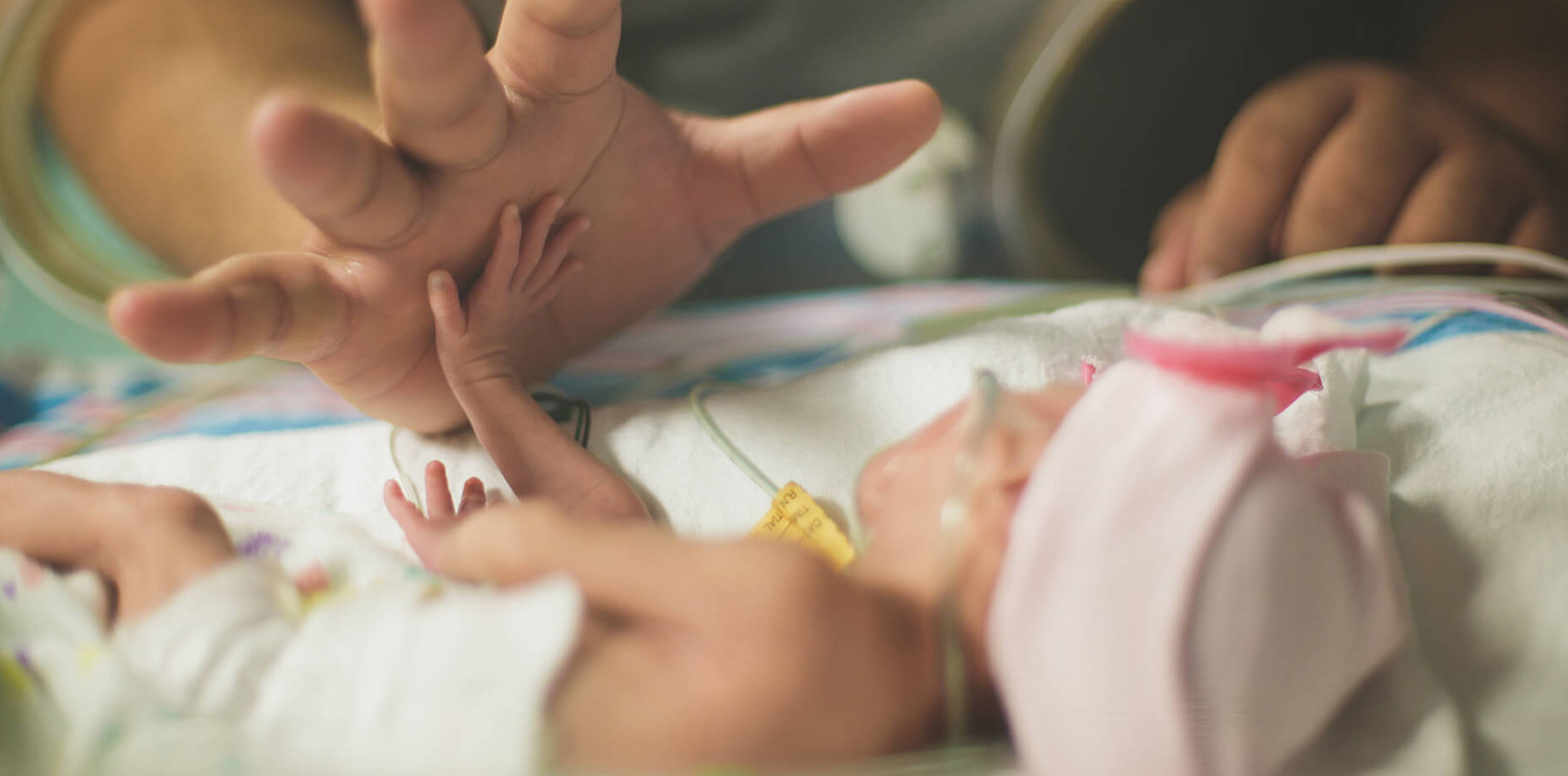 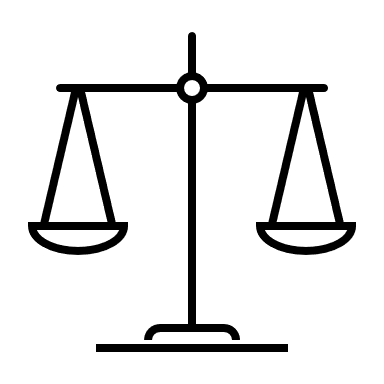 Serum Equilibration to PlasmaLyte™ Infusion
Dialyze on a Disease Model
Quantifiable Operator Fatigue
- Use 2 operators instead of 1
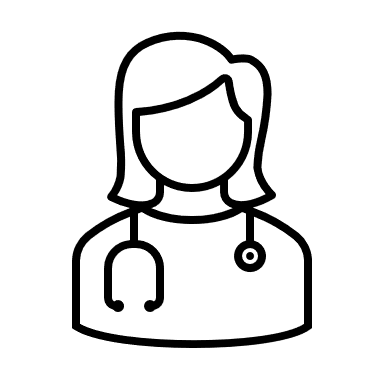 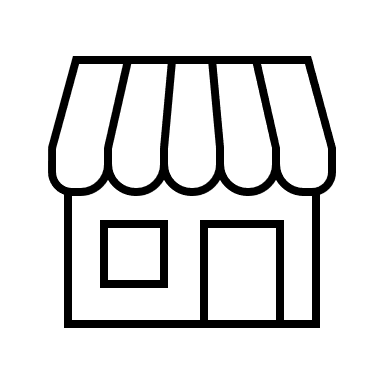 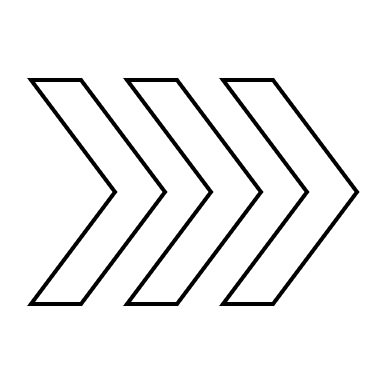 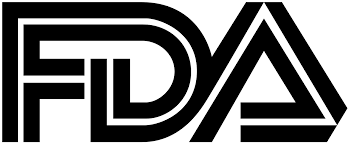 https://www.icubaby.org/
Bring to market via humanitarian device exemption
aIndiana University School of Medicine, Department of Pediatrics, Indianapolis, IN, USA;
bPurdue University Weldon School of Biomedical Engineering, West Lafayette, IN, USA; 
cCincinnati Children’s Hospital and Indiana University Health, Cincinnati, OH, USA;
dRiley Hospital for Children, Indianapolis, IN, USA;
eCincinnati Children’s Hospital, Cincinnati, OH, USA; 
fNew York University Langone Health, New York, NY, USA; 
gExThera Medical Inc, Martinez, CA ; 
hGeorge Washington University, Washington, DC, USA;
iUniversity of Cincinnati College of Medicine, Department of Pediatrics, Cincinnati, OH, USA
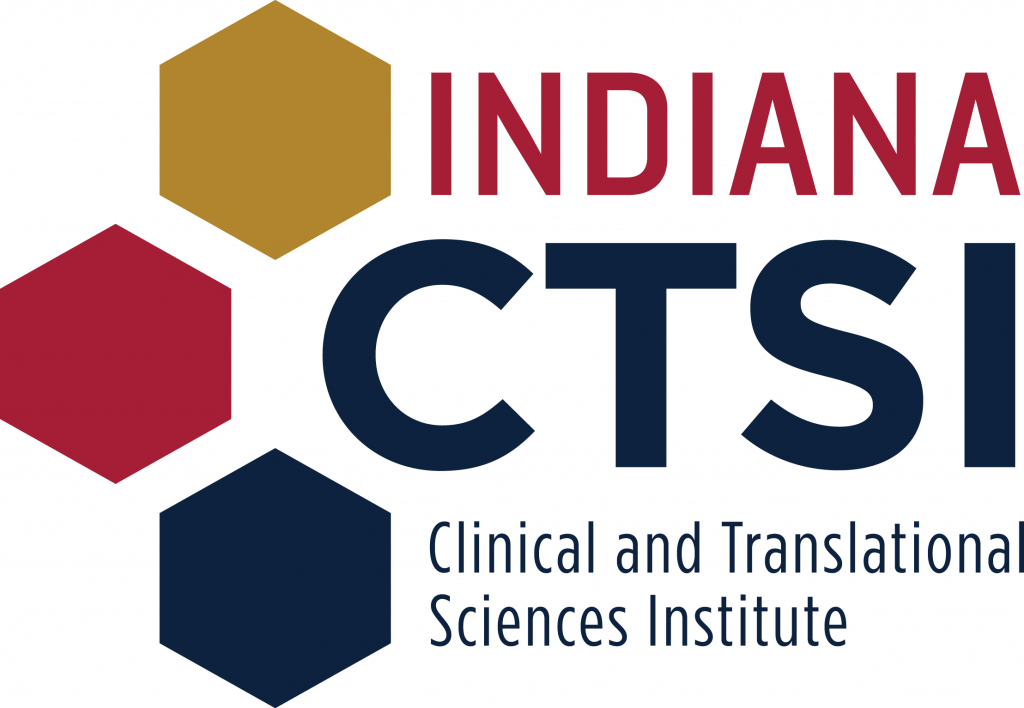